Inverting amplifier
It inverts and scales the input signal. As long as the op-amp gain is very large, the amplifier gain is determined by two stable external resistors (the feedback resistor Rf and the input resistor R1)
and not by op-amp parameters which are highly temperature dependent:
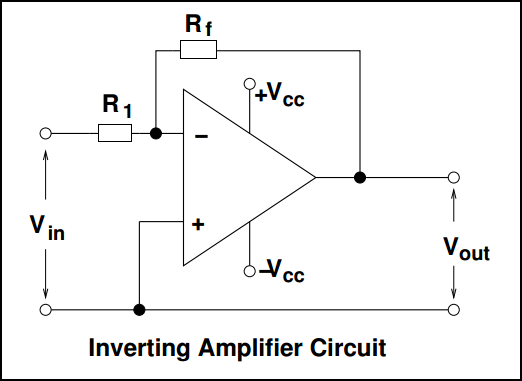 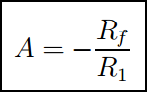